6か  しめい
しと 27:24
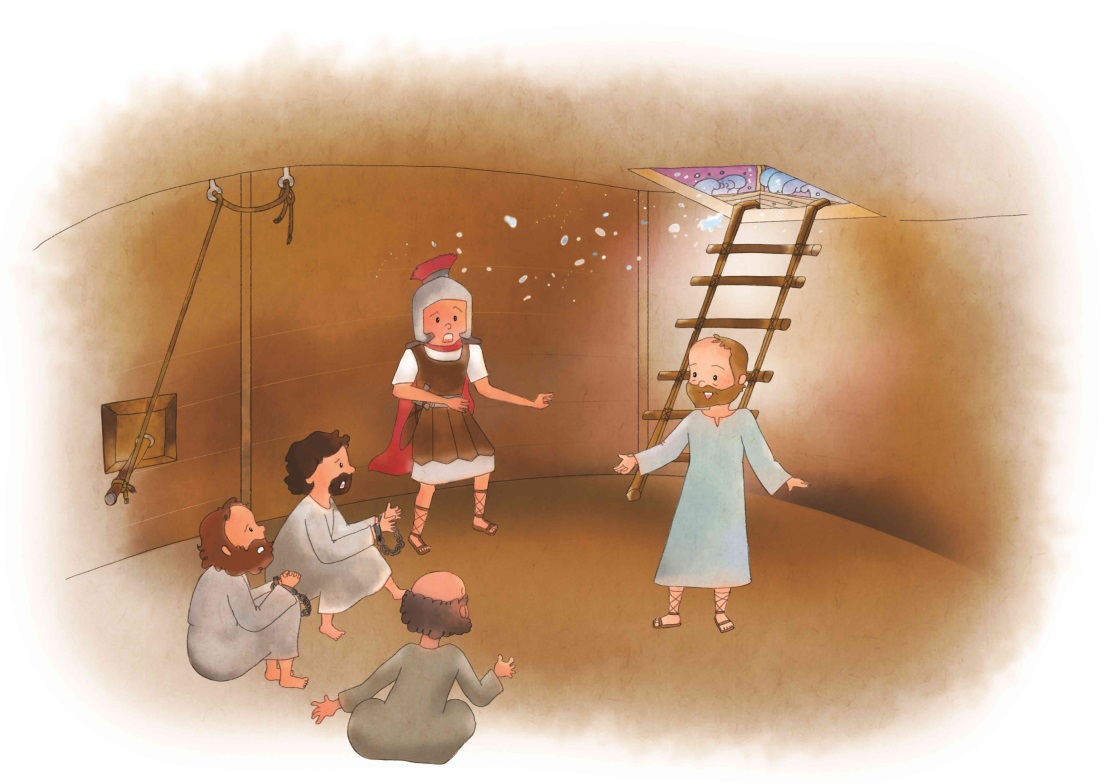 しと 27しょう 24せつ


こう いいました。
『おそれては いけません。パウロ。
あなたは かならず 
カイザルの まえに たちます。
そして、かみは あなたと 
どうせんしている ひとびとを みな、
あなたに おあたえに なったのです。』
でんどうしゃ　くんれん – レムナント　７にん
ボス  - わたしに　ついて　こい！
 リーダー – わたしたち　だけで~
でんどうしゃくんれん – せかいふくいんかの　しゅじんこう
ほかの　ひとの　いけんと
まちがった　いけんも
きかなければ　なりません
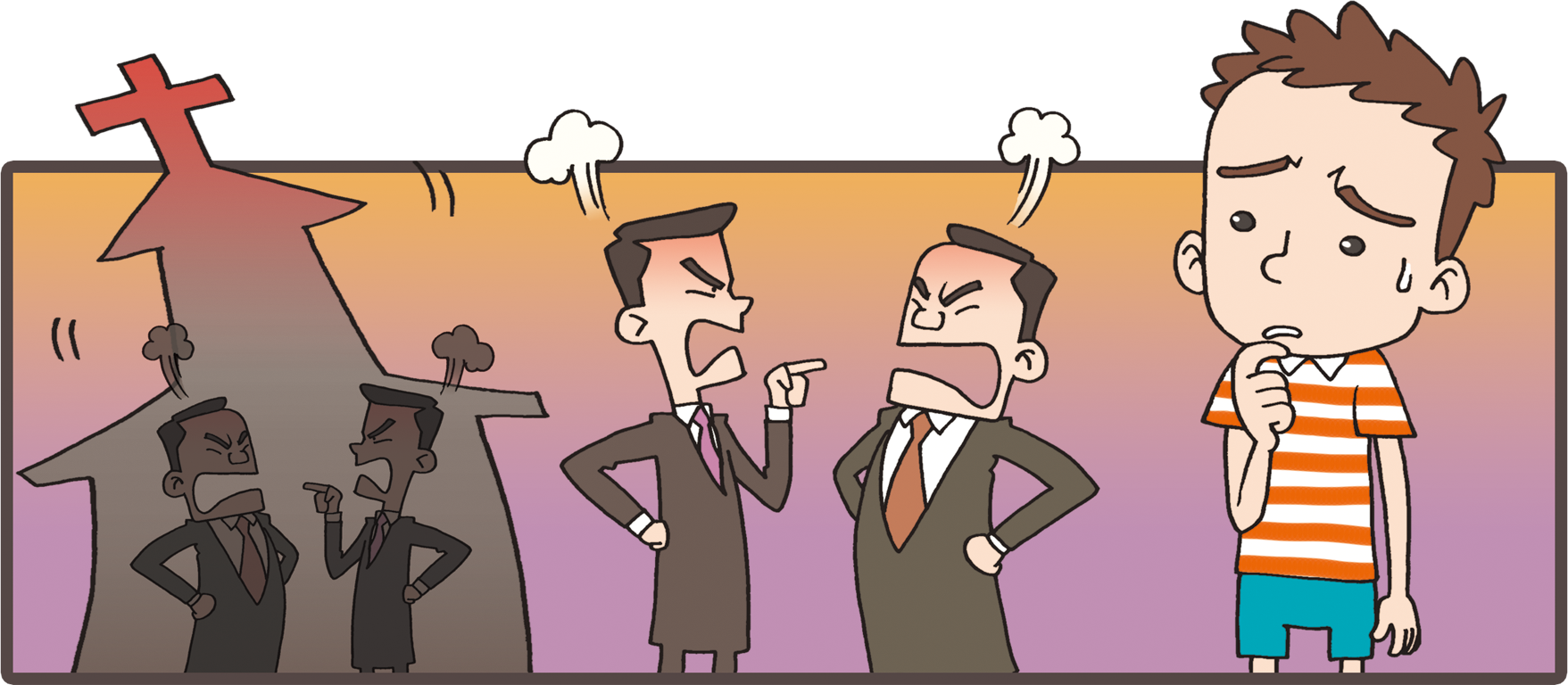 れいせいくんれん – まことの　せいこう
おかねが　さいこう!!
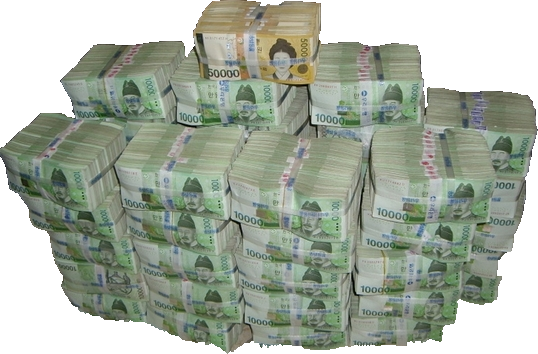 C
わたしの　ふくいん
Covenant
V
わたしに　ある　じだいの　もんだい、
わたしが　はっけんした　
せかいふくいんか
Vision
D
わたしも、わたしが、
わたしだけが　できる　こと
Dream
I
Image
みことばと　いのりで　
そうぞうしよう
P
わたしの　たちばで　できる　しんこうの　じっせん
Practice
レムナント　７にんに　あたえられた　
　　　しめい
ヨセフ – エジプトに　むけた　しめい
モーセ – カナンの　ちに　むけた　しめい
サムエル – ミツパうんどうの　しめい
レムナント　７にんに　あたえられた　
　　　しめい
ダビデ – けいやくの　はこ　うんどうの　しめい
エリシャ – ドタンのまち　うんどうの　しめい
イザヤ – みはりにん　うんどうの　しめい
パウロ – ツラノうんどうの　しめい
2. しめいを　なしとげる　かていの　なかで　
　　くる　もんだい
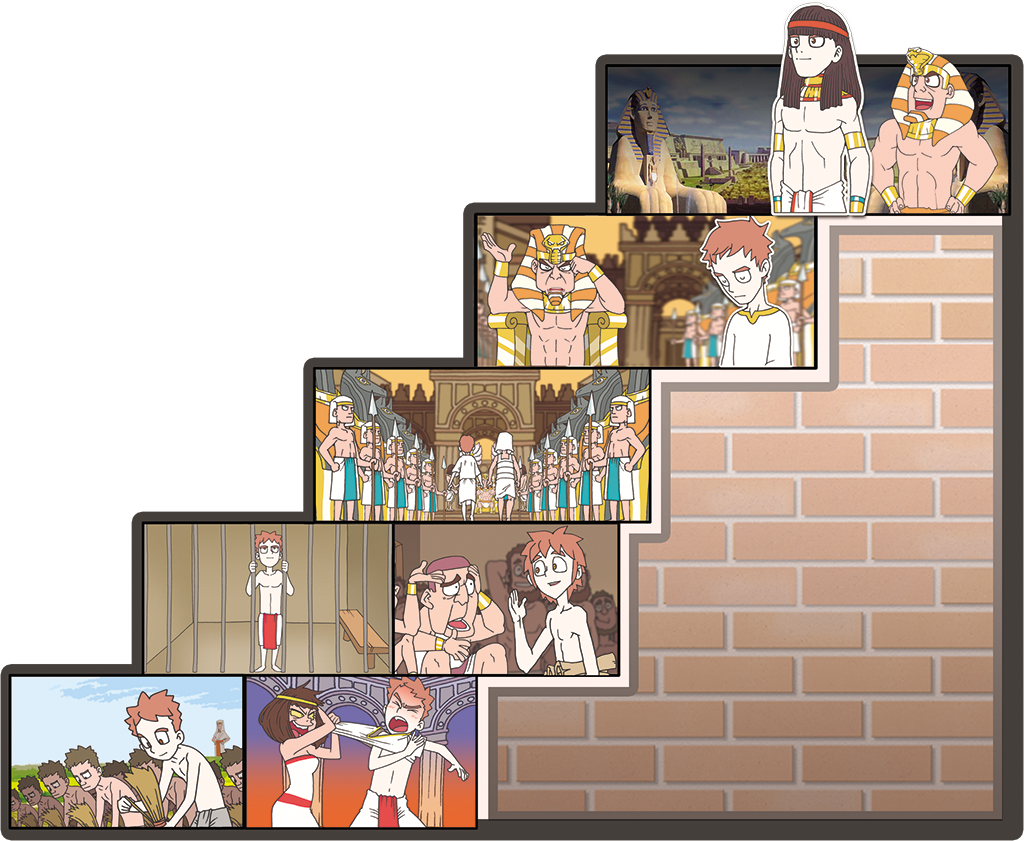 ヨセフ
2.しめいを　なしとげる　かていの　なかで　
　　くる　もんだい
モーセ
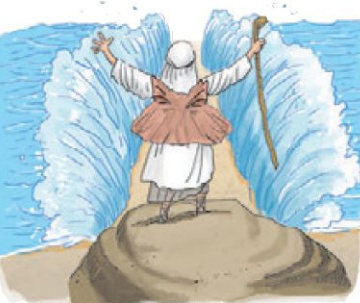 2.しめいを　なしとげる　かていの　なかで　
　　くる　もんだい
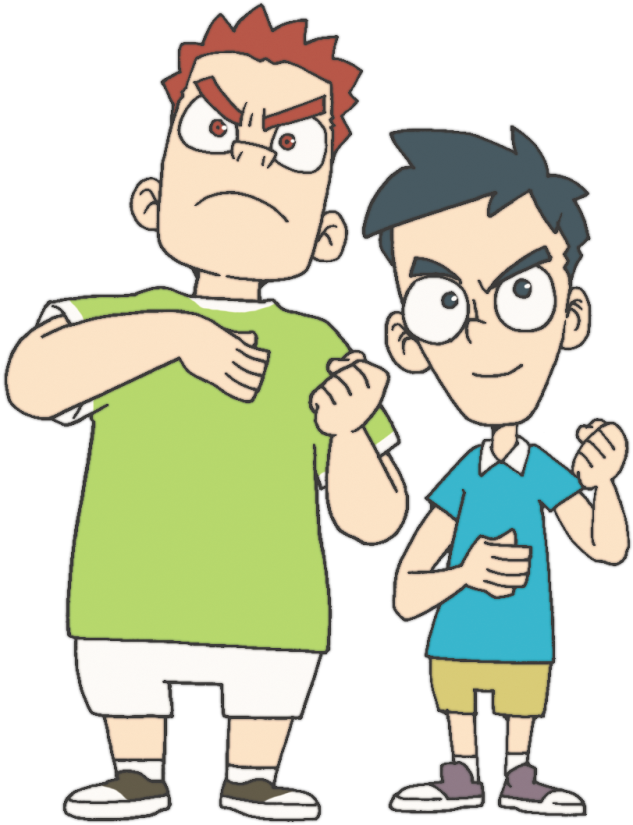 わたしたちの　しめい
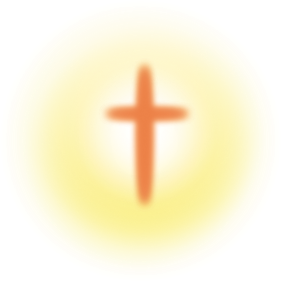 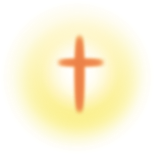 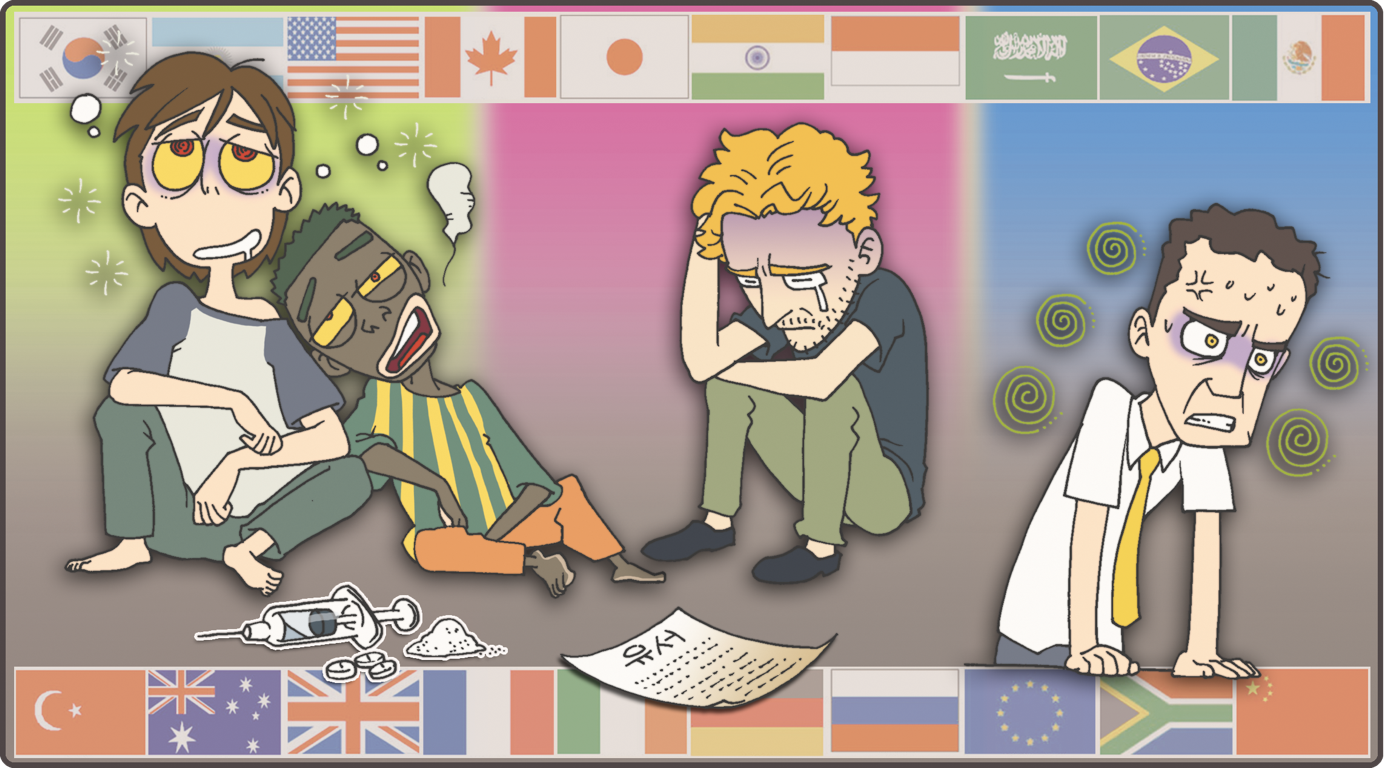 3. しめいに　したがって　くる　こたえ
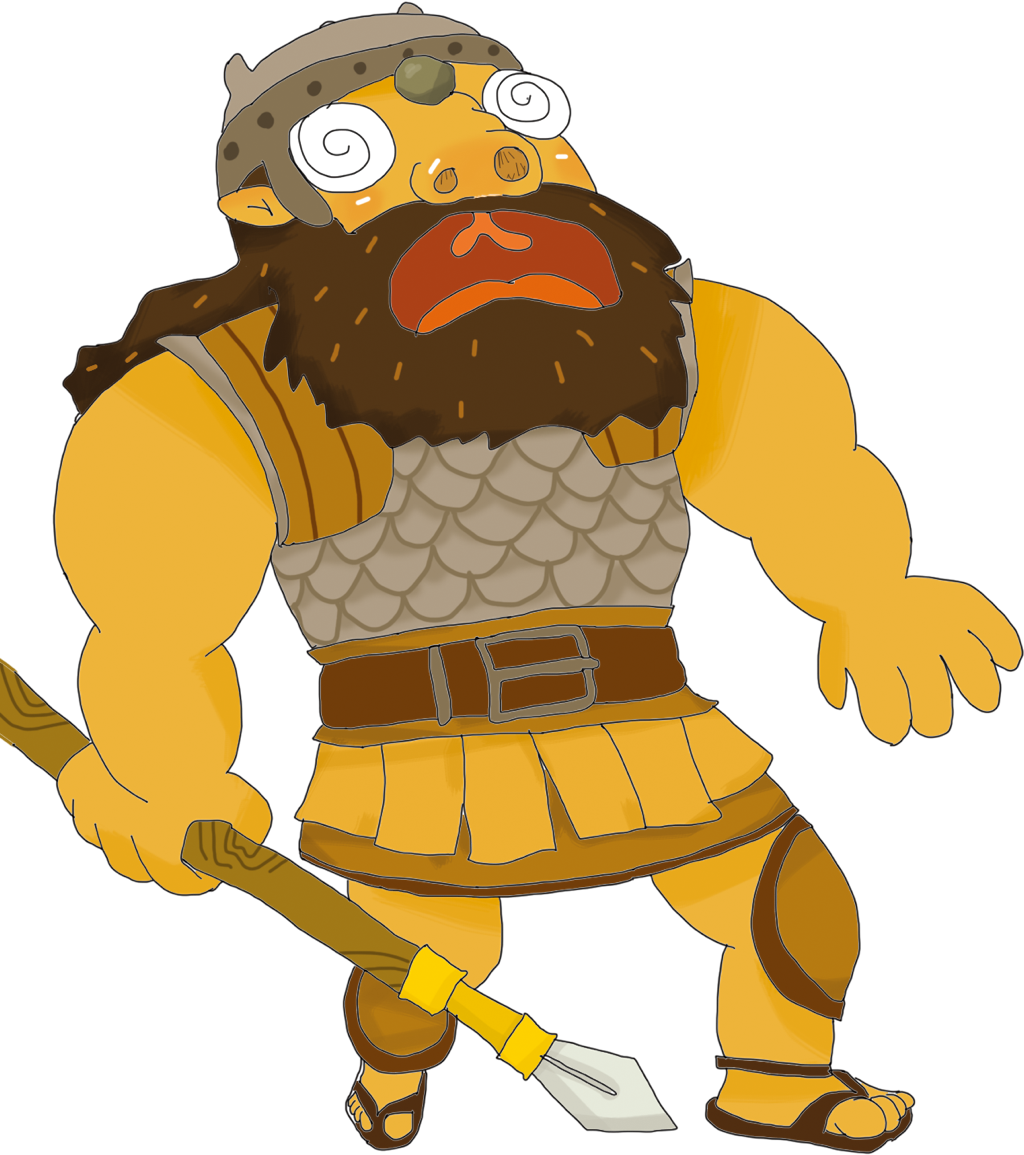 ばんぐんの　しゅの　みな
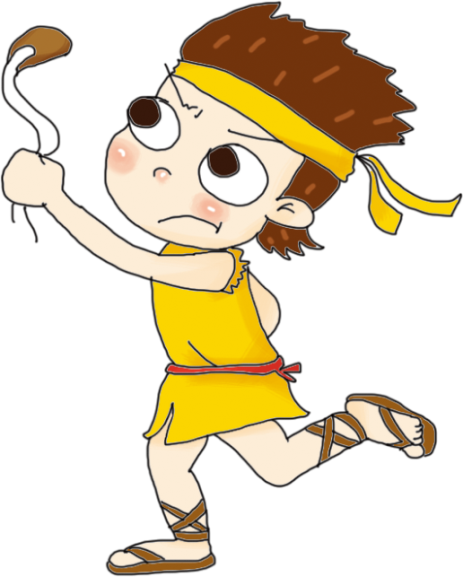 3.しめいに　したがって　くる　こたえ
おそれては　いけません。パウロ！
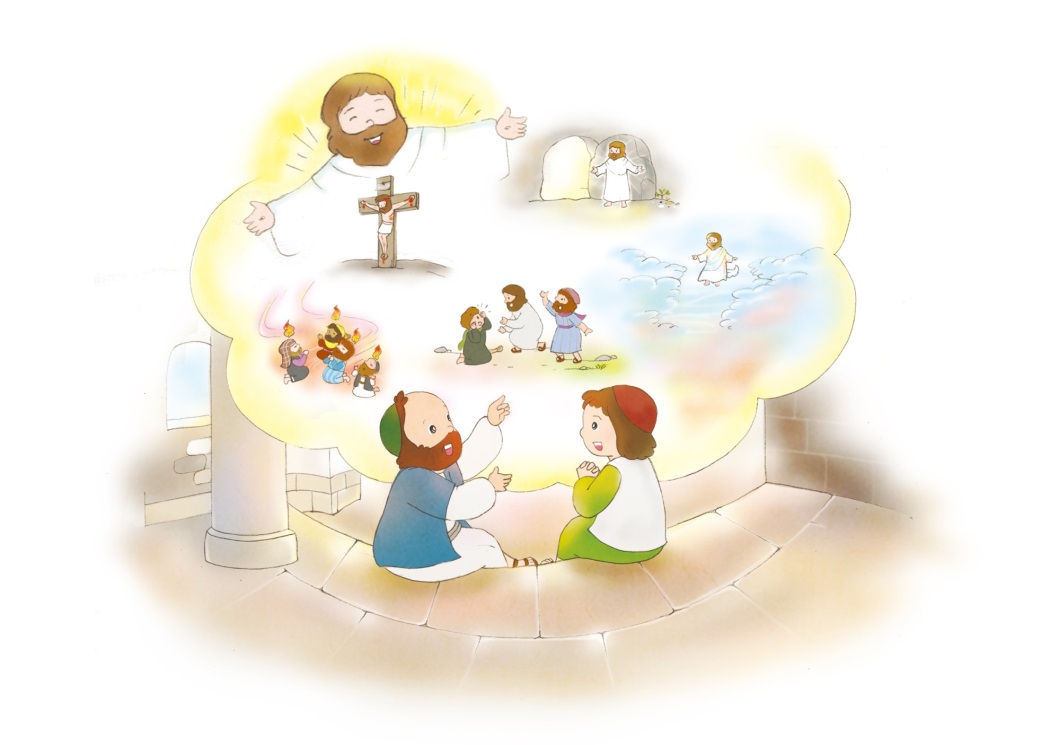 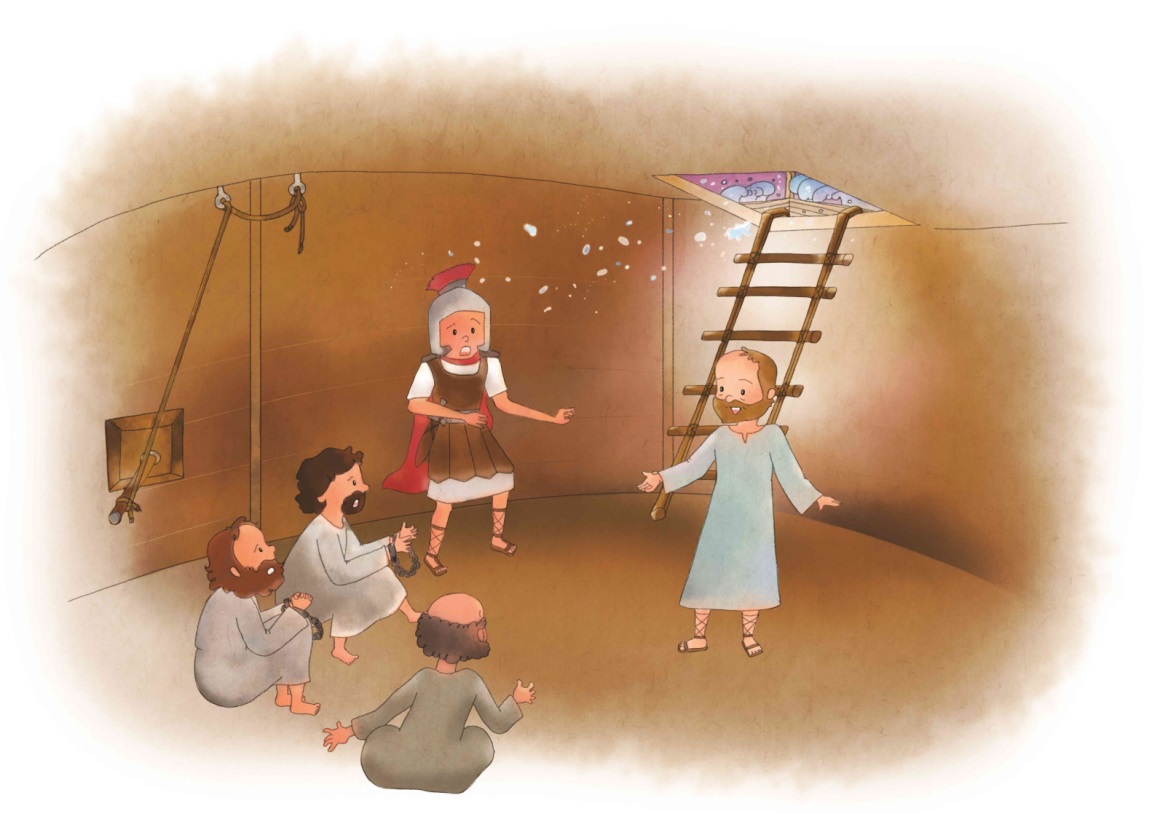 だれも　できないことが　できます
だれも　いけない　ところに　いけます
だれも　しらない　こたえを　しるように
　なります
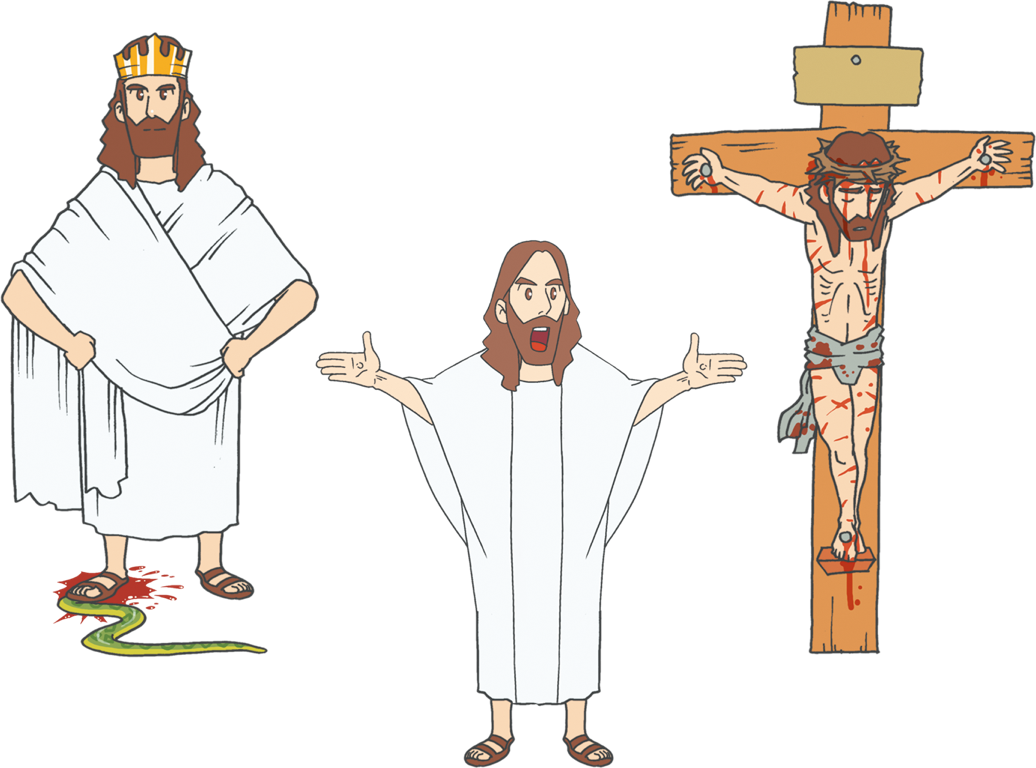 전도자 훈련 – RT 7명
れいてき　
しゅうちゅう　じかん
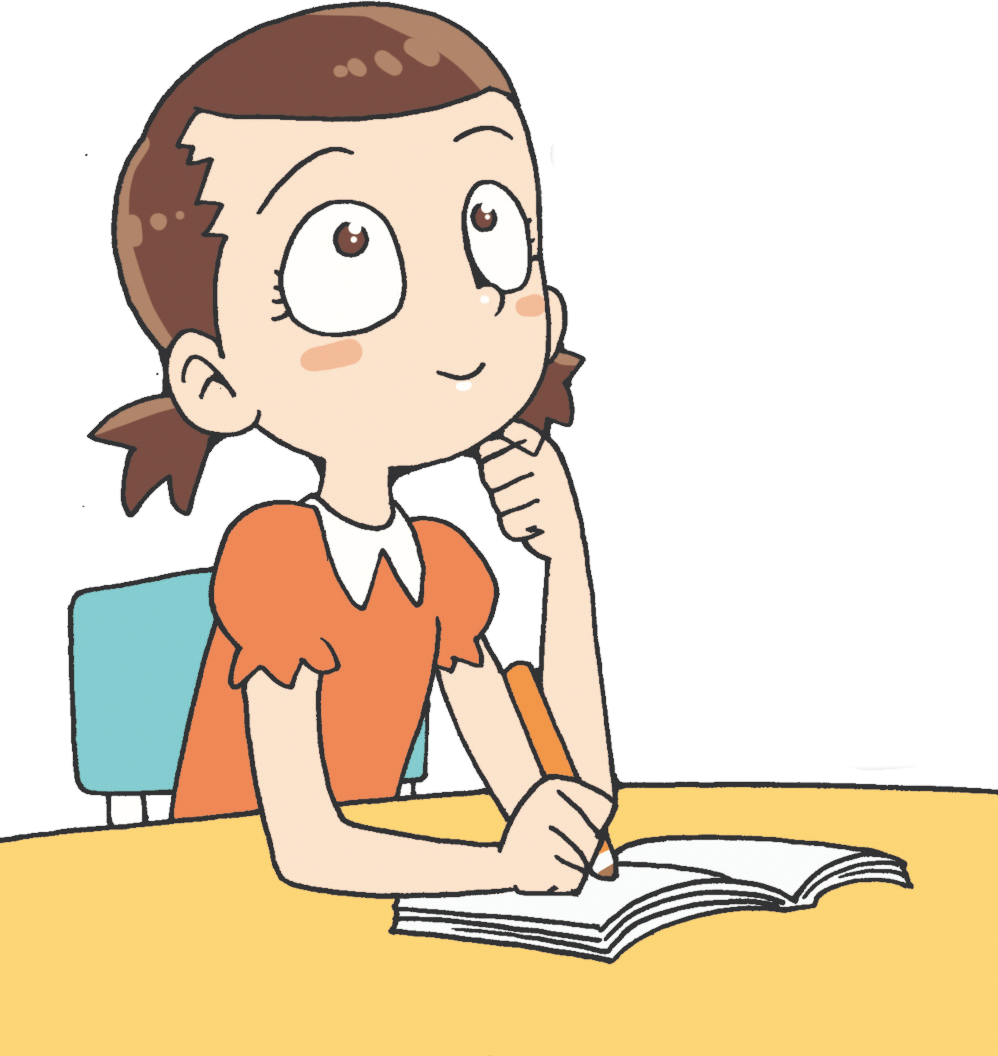 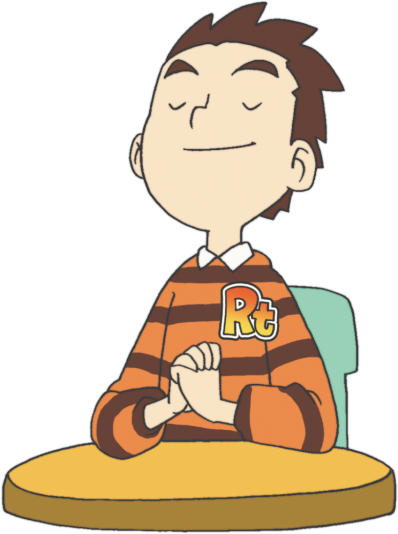 れいてき　サミット
べんきょう
タラントはっけん
し
し
フォ
ラム
て
こく
いん
ー
よう
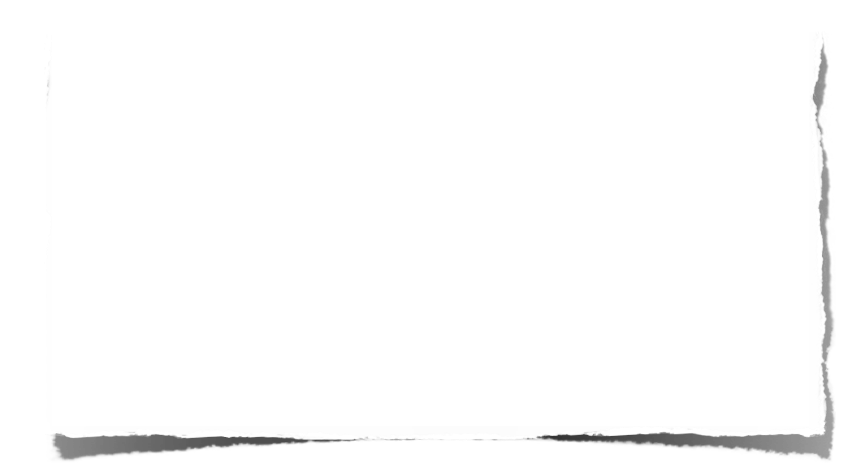 みことばの　なかで　いちばん　こころに　
のこった　ことを フォーラムしよう
しめい　について　フォーラムしよう
こんしゅう　じっせんすることに　ついて　
フォーラムしよう